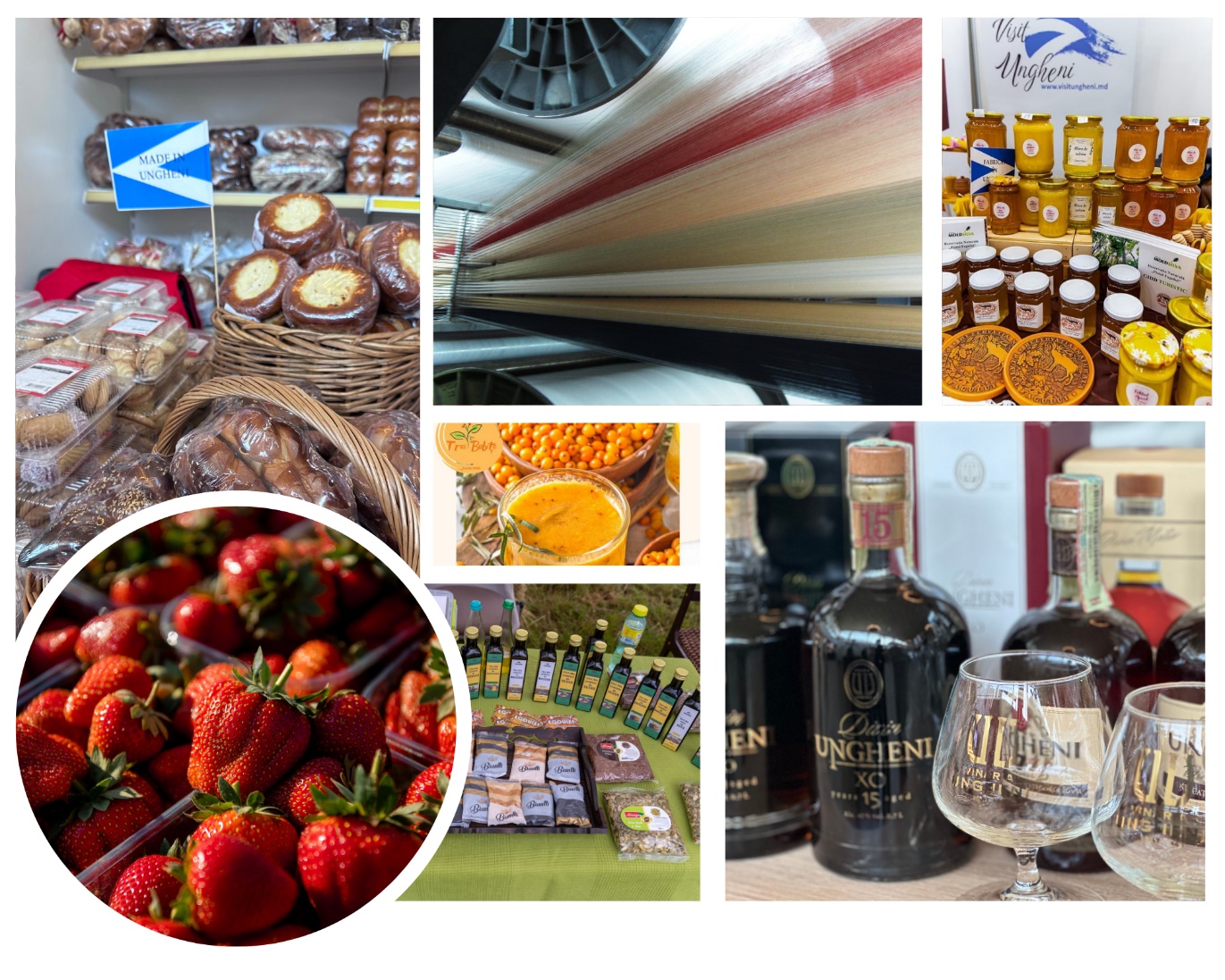 Cu privire la încurajarea creării și sprijin pentru dezvoltarea IMM în raionul Ungheni
Ludmila Ursatiev, șef Secție Economie și Reforme
Ședinţa comună de lucru a preşedintelui raionului şi a şefei Oficiului teritorial Ungheni al Cancelariei de Stat
 cu şefii serviciilor publice din 03.12.2024
ANALIZA SITUAȚIEI ACTUALE
CADRUL LEGISLATIV ÎN DOMENIUL IMM
ACTIVITĂȚI DE SPRIJIN DIN PARTEA APL:
 -      politici publice locale
dezvoltarea capitalului uman prin promovarea competențelor și culturii antreprenoriale 
facilitarea accesului IMM la surse de finanțare
sporirea competitivității sectorului ÎMM prin stimularea asocierii
crearea și dezvoltarea infrastructurii de sprijin în afaceri
consolidarea capacităților instituționale APL și parteneriate în domeniul susținerii antreprenorialului
Numărul persoanelor fizice și juridice după forma organizatorico-juridică, rn.Ungheni
Ponderea pe activități, conform cifrei de afaceri a întreprinderilor în 2023
Numărul rezidenților nou-înregistrați în ZEL Ungheni-Business ( numărul și genul de activitate)
LEGE Nr. 179 din 21-07-2016cu privire la întreprinderile mici şi mijlocii
Rolul AAPL în susţinerea ÎMM
Fondurile speciale se aprobă anual prin deciziile consiliului raional
AAPL aprobă şi implementează programele locale de susţinere a sectorului ÎMM (art.10, 11)
Pentru finanţarea implementării programelor locale de susţinere a dezvoltării sectorului ÎMM şi altor acţiuni de susţinere a întreprinderilor micro, mici şi mijlocii, AAPL sînt în drept să instituie fonduri speciale (art. 8,11)
Structuri de suport: 
Centrul de suport al businessului Ungheni – CSBU
Casa Antreprenoriatului Ungheni
Punctul de Contact în Afaceri
ZEL Ungheni-Business
ONG-uri de profil
Clustere
Documente locale de planificare strategică
Dezvoltarea capitalului uman prin promovarea competențelor și culturii antreprenoriale
Evenimente de formare antreprenorială 2024
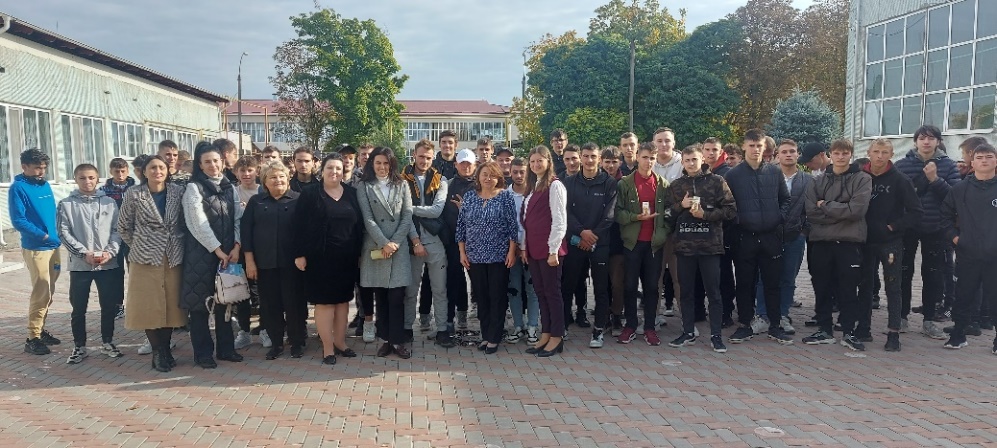 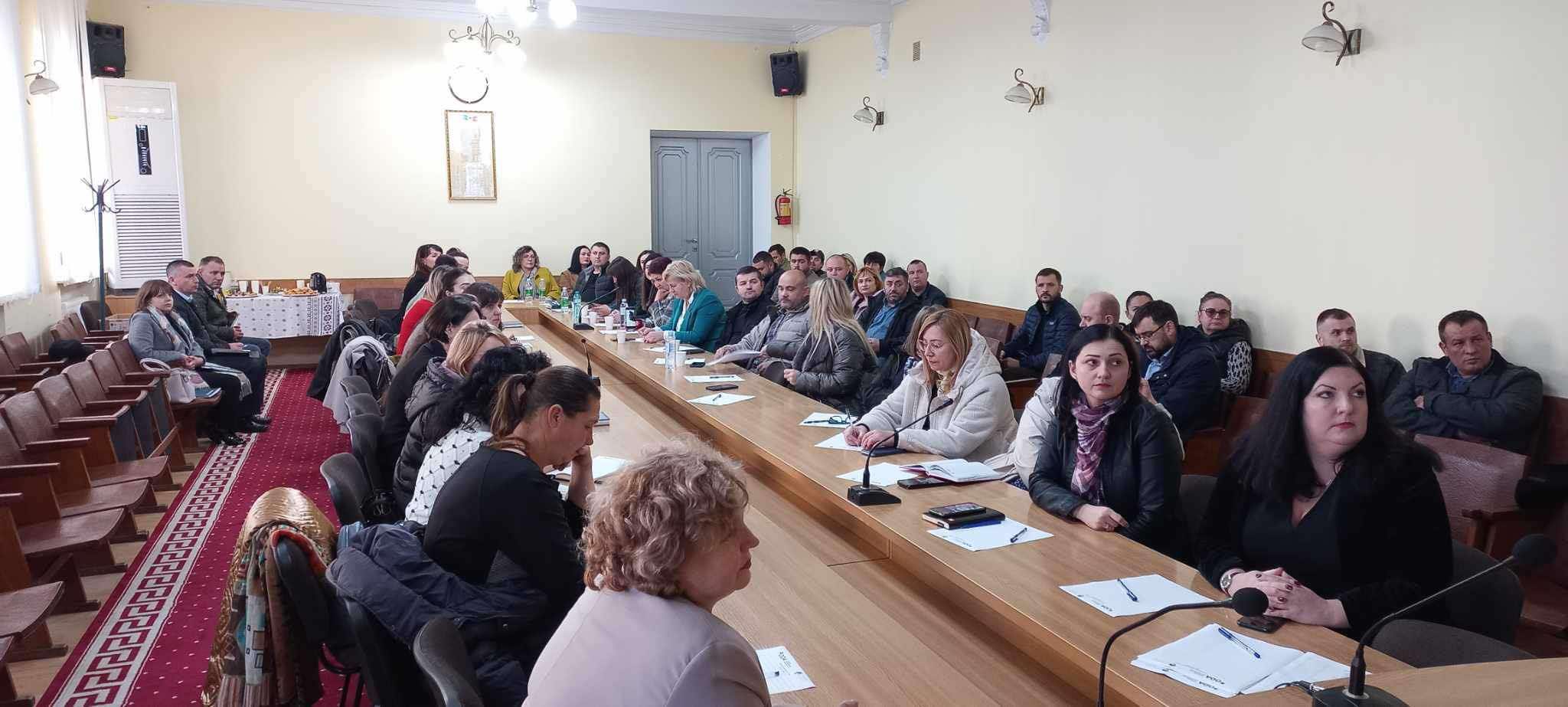 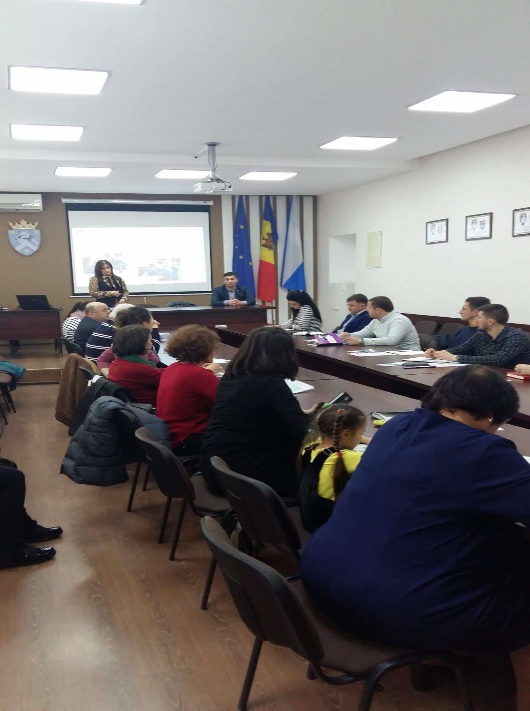 Sesiuni de informare privind oportunitățile de finanțare oferite de ODA – Aspecte juridice și practice privind activitatea întreprinderilor sociale 
Sesiune de informare privind antreprenoriatul social,  proiectul  ”Valorificăm potențialul societății civile pentru dezvoltarea și promovarea antreprenoriatului social în Republica Moldova”
 Seminar ” Capacitatea femeilor în domeniul agriculturii cu accent pe agricultură conservativă și practice sustenabile”
 15.03.2024 Seminar ” Sprijin de urgență pentru producătorii agricoli în contextul crizei socio economice ”
Expoziții 2024
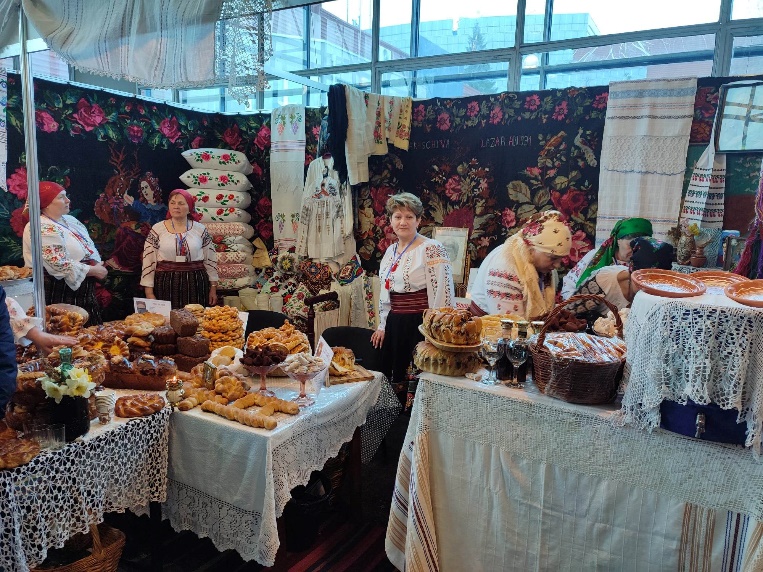 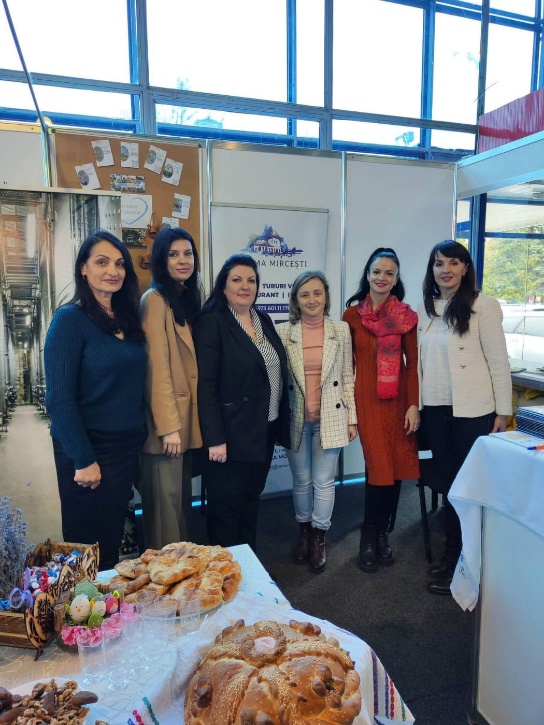 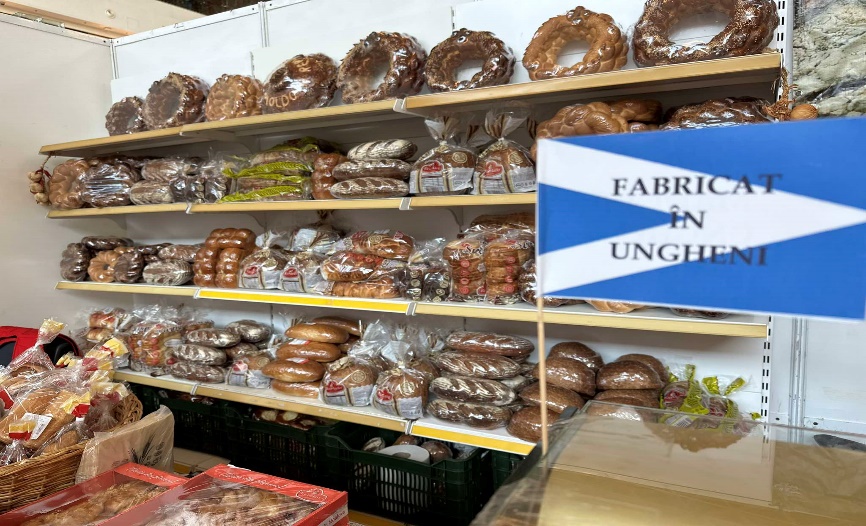 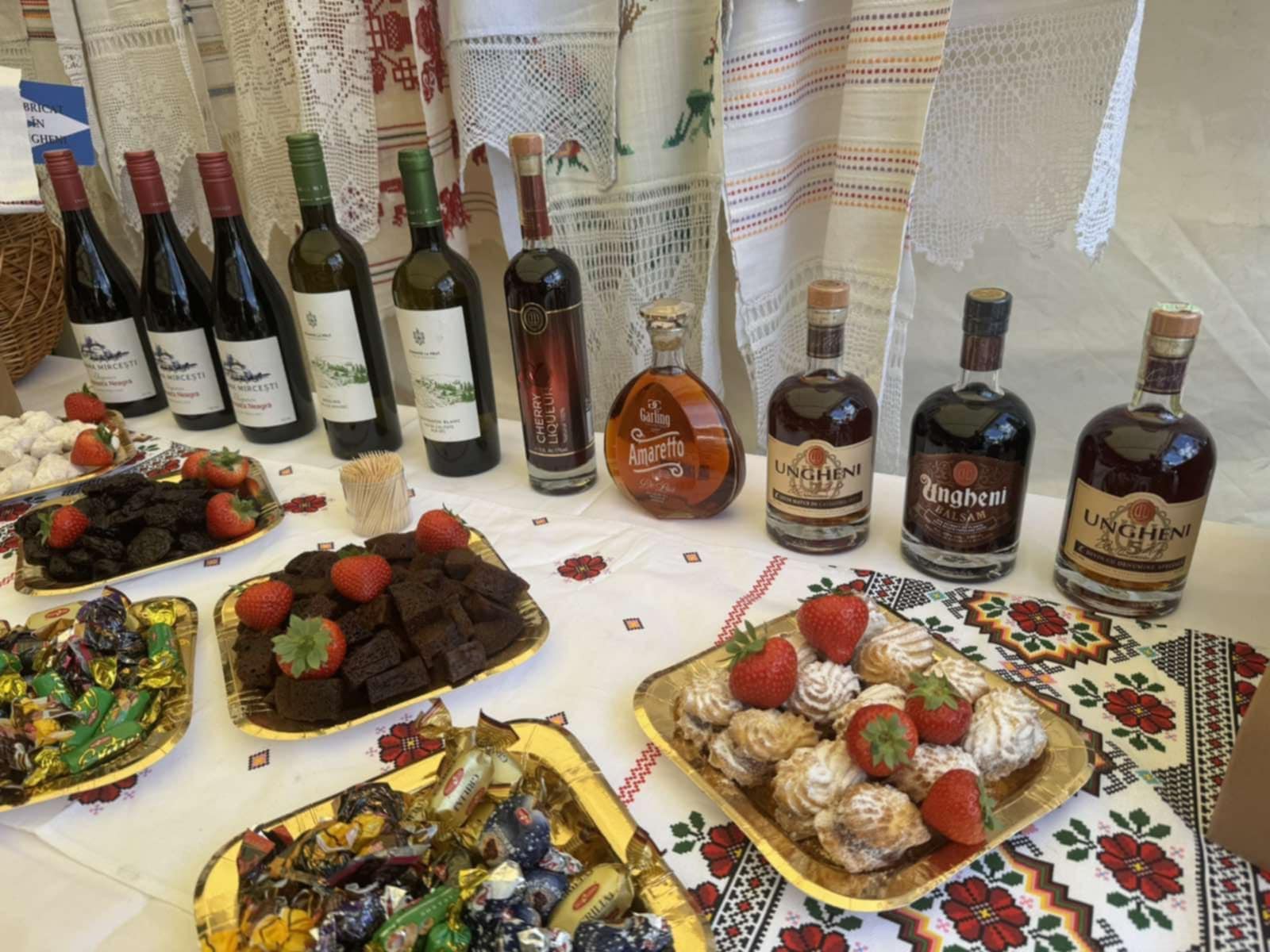 expoziţia naţională universală  ”Fabricat în Moldova”, mun. Chișinău
expoziția “Republica Moldova Prezintă”, mun.Iași,  România
expoziția anuală “Tourism &Travel Expo”, mun. Chișinău
expoziția Hora Culturilor, Bruxelles, Belgia
expoziția ,,Zilele Internaționale ale Producătorilor",  mun. Baia Mare, România
Târguri 2024
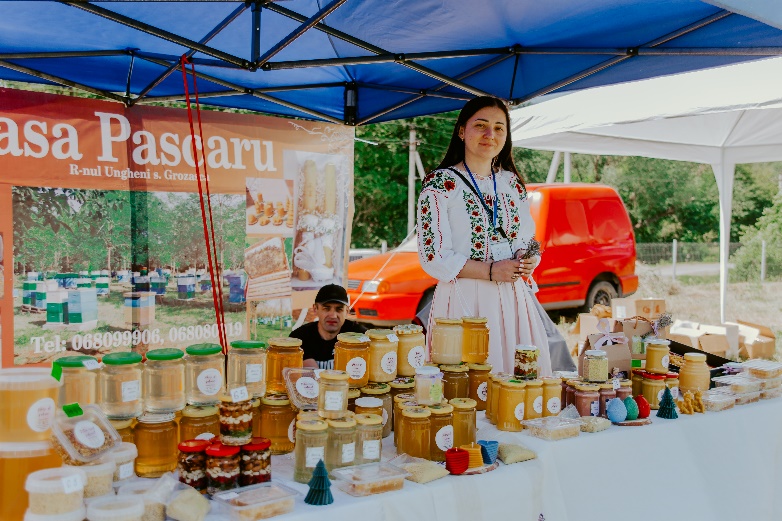 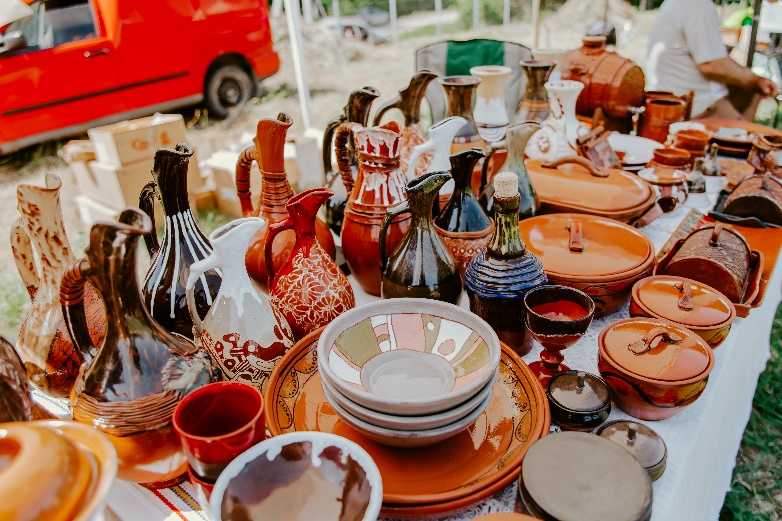 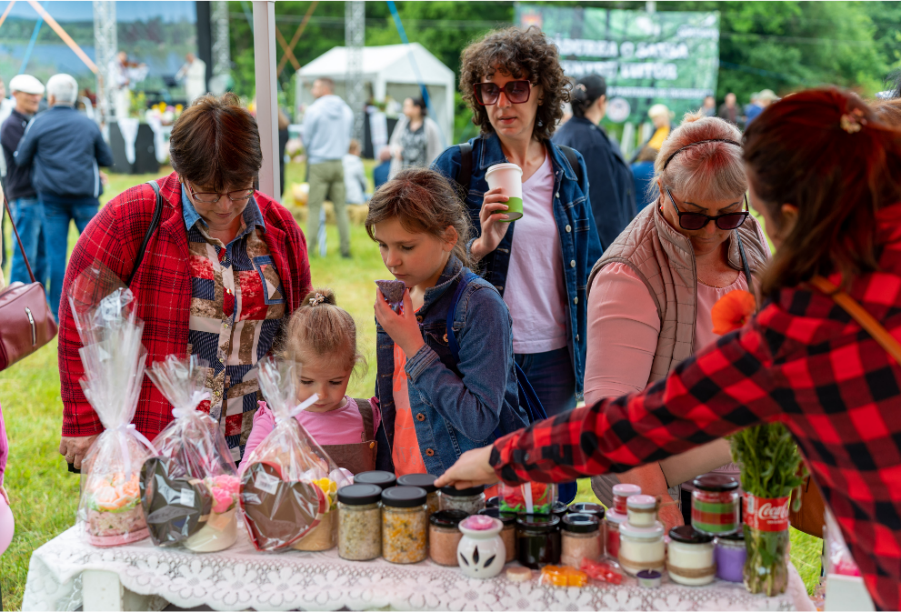 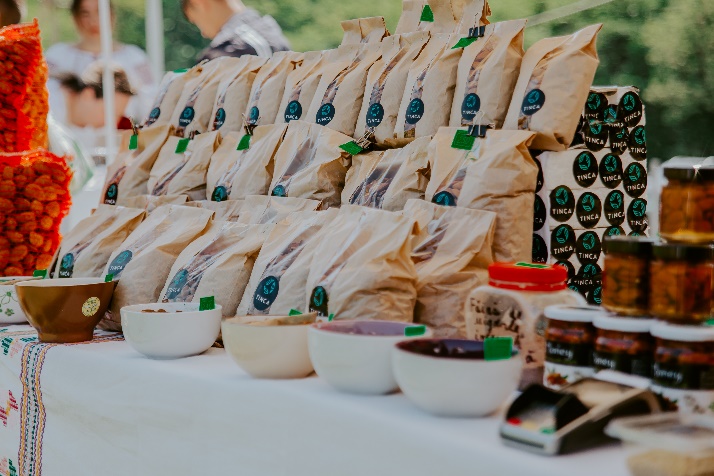 Târgul de produse ecologice, naturale și tradiționale, ediția III
Târguri ale producătorilor locali în cadrul Ungheni Fest și altor festivaluri
Facilitarea accesului IMM la surse de finanțare: Programe de stat ODA
Facilitarea accesului IMM la surse de finanțare: Programe de stat AIPA
Sporirea competitivității sectorului ÎMM prin stimularea asocierii
Polska Pomoc, Ministerul Culturii: Clusterul Turistic Ținutul de Vest (2019, 2024)

EU4Moldova: 3 Clustere – total 300.000 EUR , 2 Apeluri: 2022 și 2023
Clusterul Bacifer „Berries Group” 
Clusterul Mobilier din Ungheni Furniture&More 
Clusterul Turistic Dealurile Măgurii

M4EG: Clusterul Turistic Ungheni 2020 (2022-2024)
Crearea și dezvoltarea infrastructurii de sprijin în afaceri
Consolidarea capacităților instituționale APL și parteneriate în domeniul susținerii antreprenorialului: Activități majore 2024
Acorduri
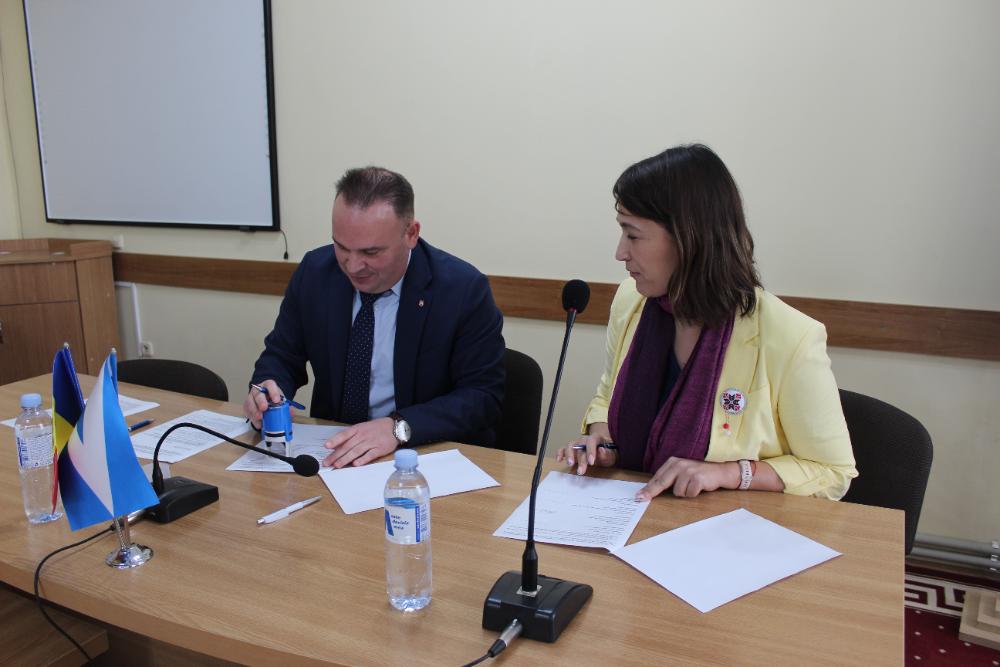 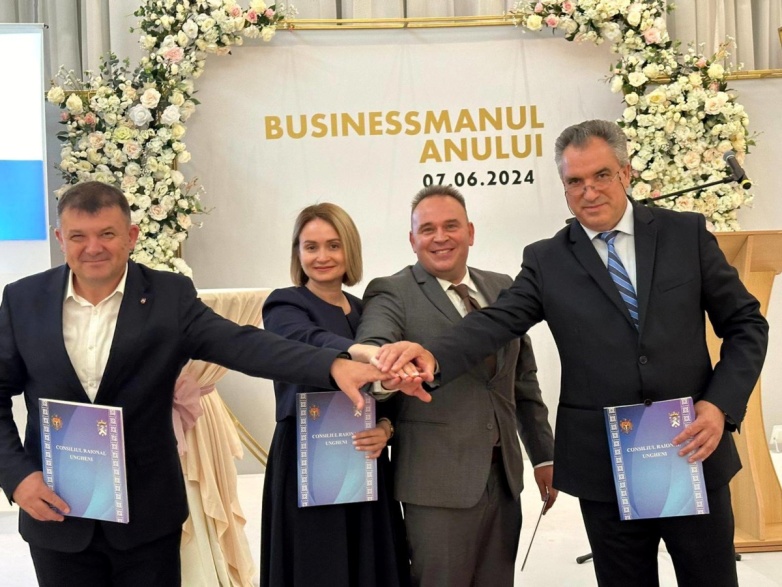 GEN Moldova pentru dezvoltarea ecosistemului antreprenorial din raionul Ungheni
CCI a RM în vederea cooperării pentru promovarea și asigurarea implementării politicilor  de stat în domeniul dezvoltării domeniilor cu impact asupra mediului de afaceri
CR, CCI, Primăria mun.Ungheni, ZEL Ungheni-Business pentru realizarea proiectelor  în vederea dezvoltării economice a regiunii
 1 acord cu Euroregiunea Siret-Prut-Nistru în vederea organizării Forumului Regional FRATI
Consolidarea capacităților instituționale APL și parteneriate în domeniul susținerii antreprenorialului: Activități 2025
Instruire, consultanţă, documentare şi informare
Participarea la expoziţii şi târguri locale, naţionale şi internaţionale, evenimente de promovare a potențialului turistic și producătorilor locali
Susținerea proiectelor, inițiativelor locale cu impact asupra atractivității turistice a localităților
Organizarea misiunilor economice și schimburilor de experiență pentru mediul privat și public în vederea atragerii investițiilor și dezvoltării economiei locale
Dezvoltarea parteneriatelor locale și externe
Organizarea Festivalului de Gastronomie Tradițională „Aroma și gustul tradiției din regiunea Ungheni " , ediția II și Târgului de produse ecologice, ediția IV
Organizarea şi desfăşurarea Evenimentului “Antreprenorul Anului”
Materiale informaţionale şi de promovare
Parteneri
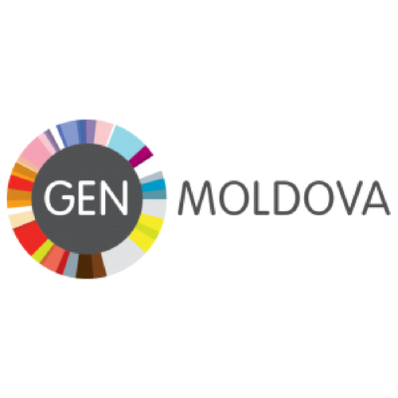 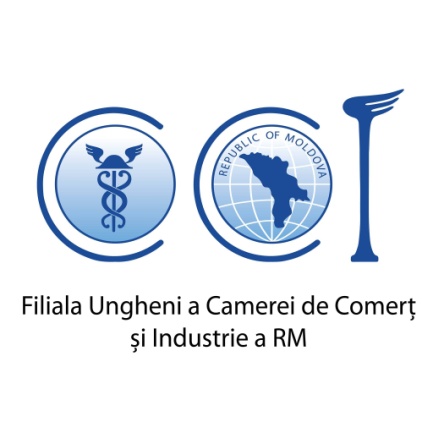 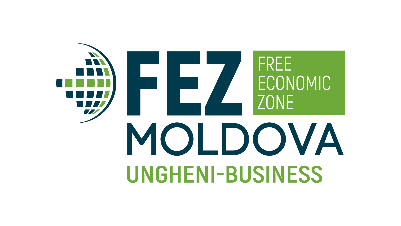 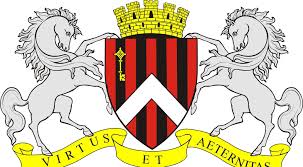 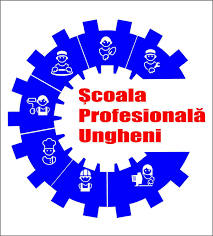 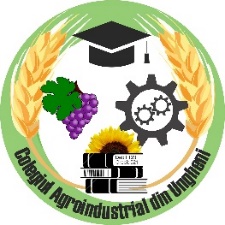 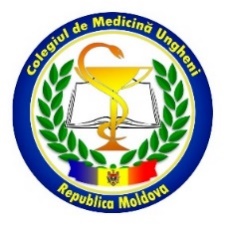 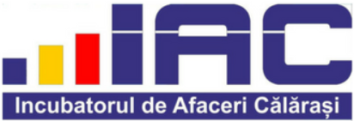 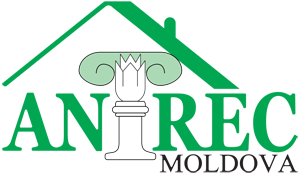 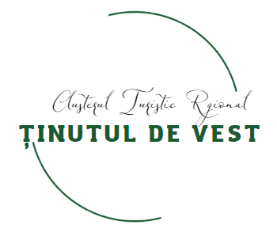 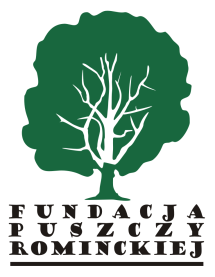 Primăriile, GAL-urile, asociațiile din raion
Finanțatori
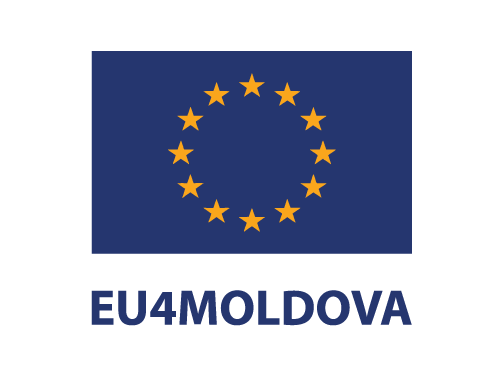 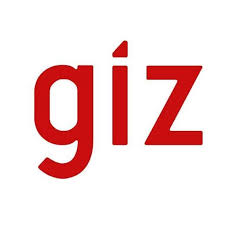 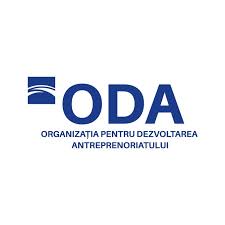 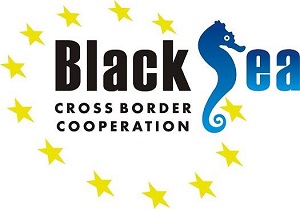 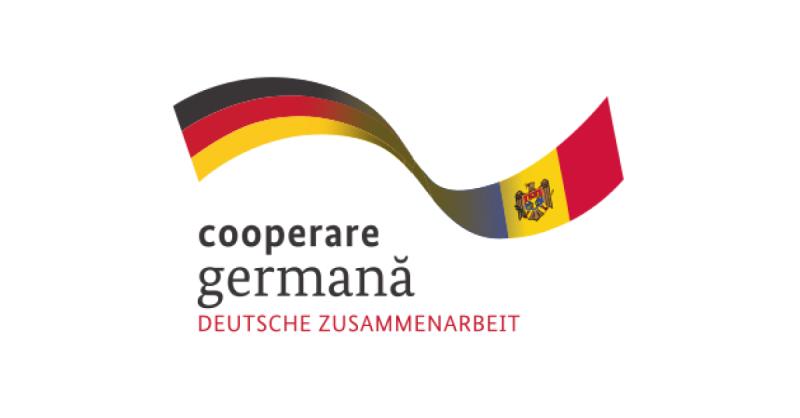 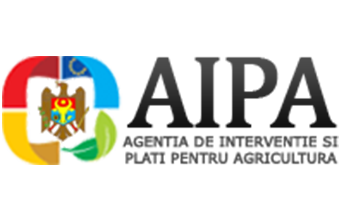 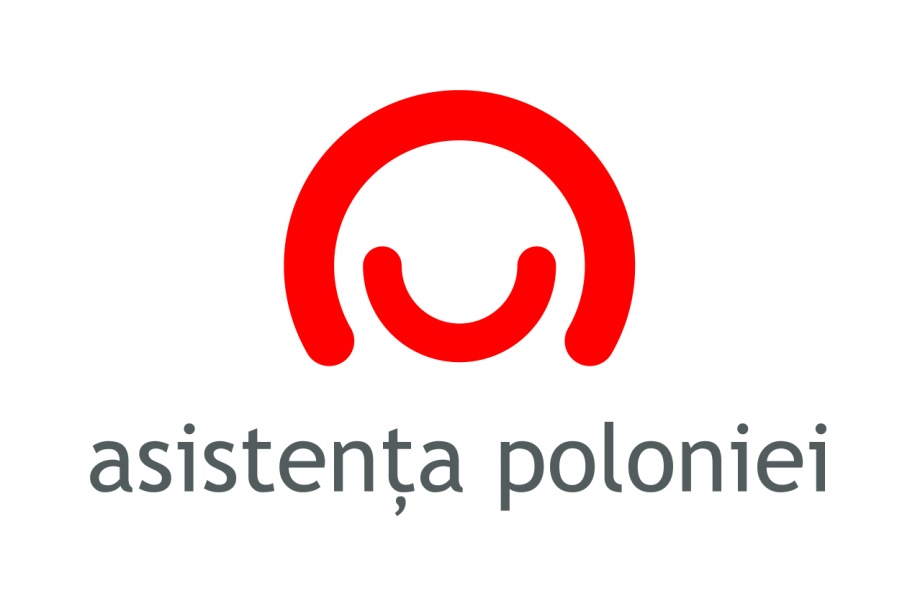 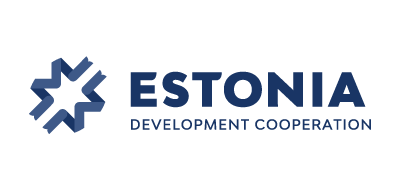 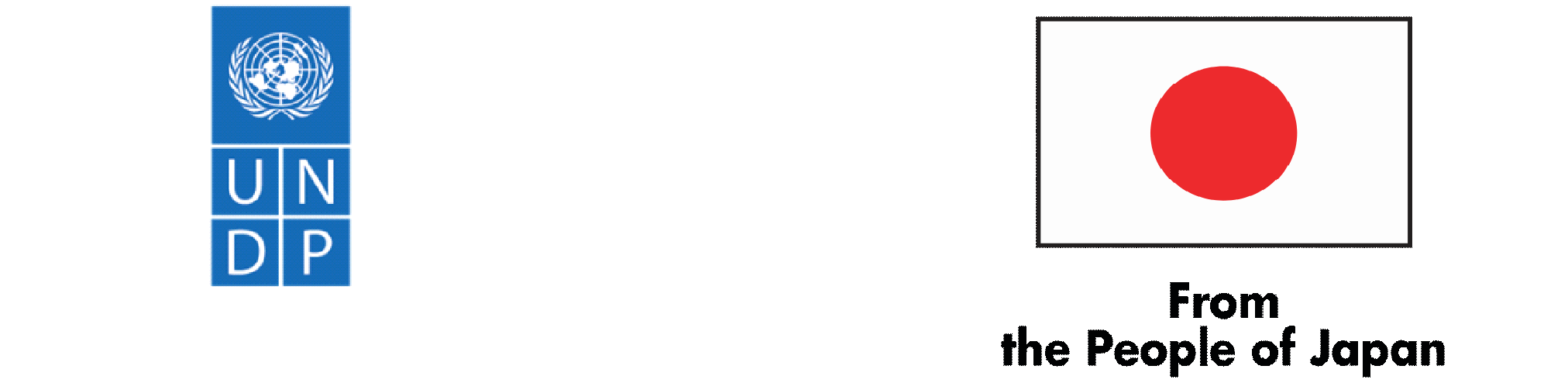 Vă mulțumesc pentru atenție!